10.1 Lines and Segments with Circles
What We Will Learn
Identify special segments
Draw and identify tangents
Use properties of tangents
Needed Vocab
Circle: set of all points in a plane that are equidistant from the center
Center: middle of a circle
Radius: segment from center to point on a circle
Diameter: segment from side to side of a circle through the center
Chord: segment from side to side of a circle
Secant: line that intersects a circle in two points
Tangent: line that hits circle in exactly one point
Point of Tangency: where tangent line hits a circle
Tangent circles: circles that touch at exactly one point
Concentric circles: circles with a common center
Common tangent: line or segment that is tangent to two circles
Ex. 1 Identifying Special Segments
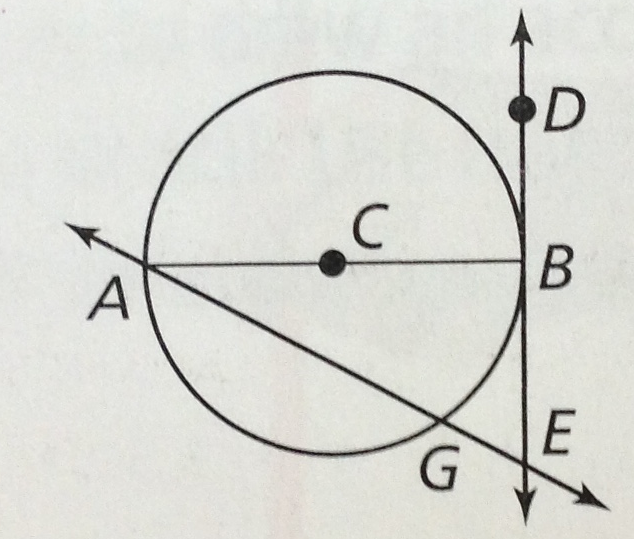 Ex. 2 Drawing and Identifying Common Tangents
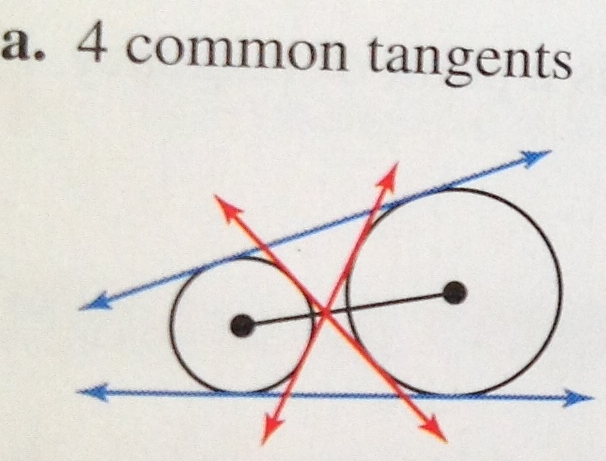 Tell how many common tangents
A. 




B. 





C.
A. 





B. 





C.
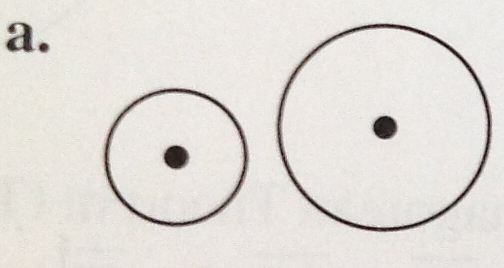 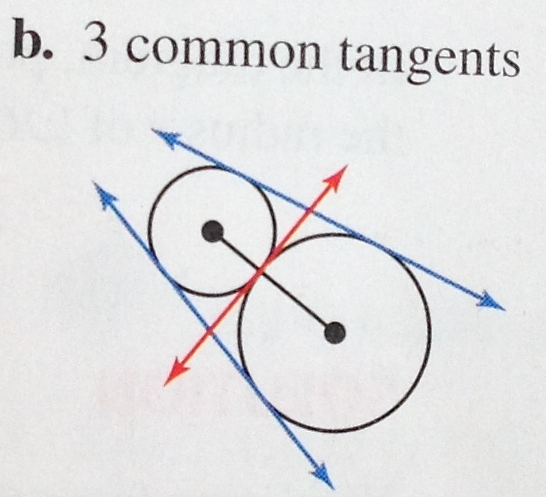 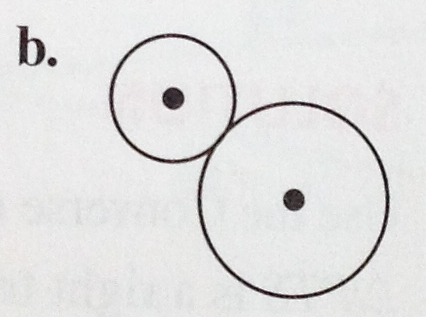 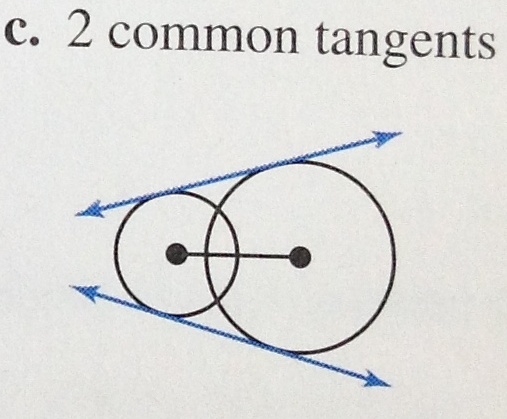 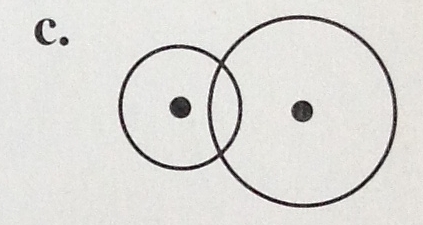 Ex. 3 Verifying a Tangent
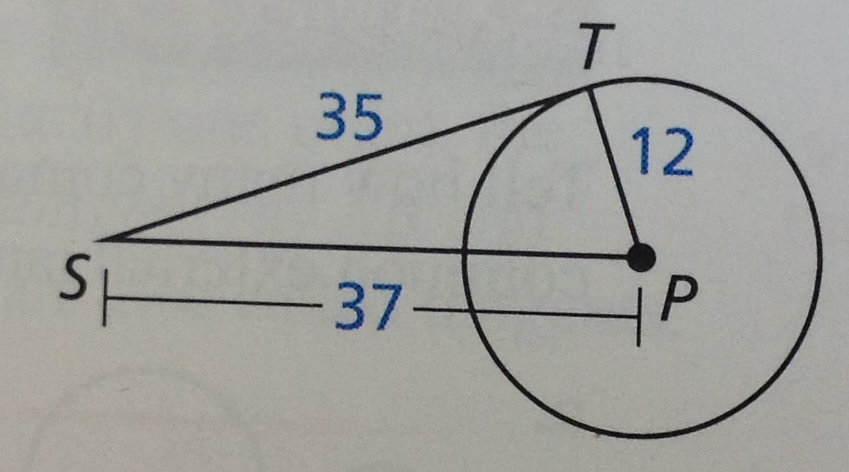 Ex. 4 Finding a Radius
Use Pythagorean Thm.
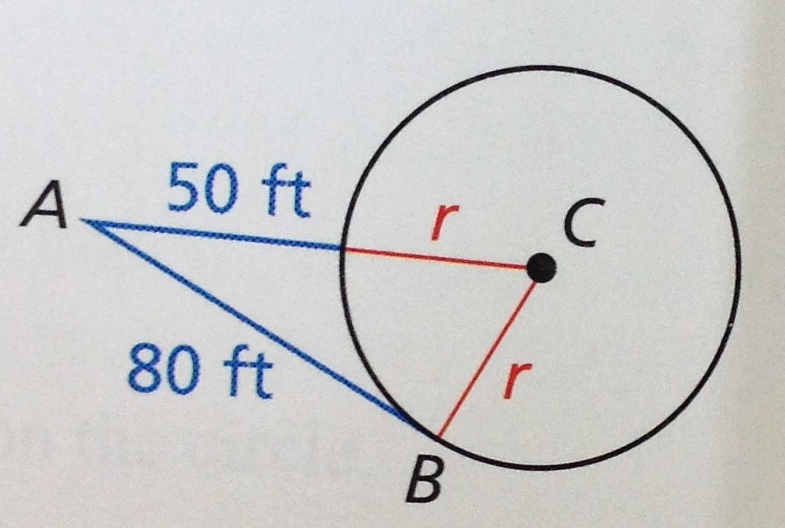 Your Practice
Ex. 5 Using Properties of Tangents